OCJ ANNUAL  REPORT FOR THE 2019/20 FY
Presentation to the Portfolio Committee on Justice & Correctional Services  
October 2020
PRESENTATION OUTLINE
Purpose of the presentation 
Introduction
Vision, Mission, Values
Mandate of the OCJ
Legislative requirements and prescripts for annual report
Strategic goals
Contribution to the NDP
Contribution to the MTSF
Overall performance 2015/16-2019/20 FYs
2019/20 Performance Overview
Budget Programme Structure
Programme Performance
Programme 1: Administration
Programme 2: Superior Court Services 
Programme 3: Judicial Education and Support
AGSA Audit Scope & 2019/20 Outcomes
Comparative OCJ AGSA Audit Outcomes - Past 3 years
Summary of Financial Performance 
Conclusion
2
PURPOSE OF THE PRESENTATION
To provide an overview of the OCJ 2019/20 Annual Report.

To highlight major performance achievements of the OCJ during the 2019/20 financial year.
3
INTRODUCTION
The OCJ was proclaimed by the President of the RSA on 23 August 2010 for the purpose of providing support to the Chief Justice in his dual role as the Head of the Judiciary and the Constitutional Court.

The OCJ was established to promote and reaffirm the principle of judicial independence, as guaranteed by Section 165 of the Constitution.

The Minister is the Executive Authority for the OCJ with the Secretary General as Accounting Officer.

Although OCJ was established as a National Department, it remained a sub-programme under DoJ&CD vote until 2014/15 financial year.

Transfer of functions from DoJ&CD to OCJ were done in October 2014.

OCJ Budget Vote (Vote 22) was implemented as of 2015/16 FY.
4
VISION, MISSION AND VALUES
Vision
A single, transformed and independent judicial system that
guarantees access to justice for all.
Mission
To provide support to the judicial system to
ensure effective and efficient court administration services.
Values
OCJ will uphold the following values:
Respect and protection of the Constitution
 Honesty and integrity
Openness and transparency
Professionalism and excellence
5
MANDATE OF THE OCJ
The mandate of the Office of the Chief Justice (OCJ) is to support the Chief Justice in executing administrative and judicial powers and duties as Head of the Judiciary and Head of the Constitutional Court as determined by the MPSA in 2010. 
Functions: 
To provide and coordinate legal and administrative support to the Chief Justice; 
To provide communication and relationship management services and inter-governmental and international coordination; 
To develop court administration policies, norms and standards; 
To support the development of Judicial policy, norms and standards;
(As approved by Cabinet Decision, 18 September 2014 & determined by MPSA, 2015)
To support the Judicial function of the Superior Courts;
To support the Judicial Service Commission in the execution of its mandate; 
To support South African Judicial Education Institute  in the execution of its mandate; and  
To administer Judges’ Remuneration and Conditions of Employment Act.
6
LEGISLATIVE MANDATES
7
LEGISLATIVE MANDATES cont.
8
LEGISLATIVE MANDATES cont.
9
LEGISLATIVE MANDATES cont.
10
LEGISLATIVE MANDATES cont.
11
LEGISLATIVE REQUIREMENTS AND PRESCRIPTS – ANNUAL REPORT
Section 92 (2) & (3)  of the Constitution

Treasury Regulations 5 issued in terms of the PFMA, 1999

Public Service Regulations (2016), Section 25 (Chapter 2, Part 1) 

National Treasury Framework for Strategic Plans and Annual Performance Plans (2010)

Framework for Managing Programme Performance Information (2007)

Annual Report Guide for National and Provincial Departments (2020)
12
STRATEGIC GOALS
13
CONTRIBUTION TO THE NDP
The OCJ supports the Judiciary in its contribution to Chapter 14 of the NDP:
Promoting Accountability and Fighting Corruption through strengthening the judicial governance and the rule of law.
Accelerating reforms to implement a Judiciary-led court Administration.
Ensuring an efficient court system.
Reducing court administration inefficiencies.
Ensuring access to justice
Ensuring judicial accountability.
Providing training to the Judiciary through SAJEI.

The OCJ also contributes to Chapter 13 of the NDP through implementing the following strategic objectives of the Department:
Building a capable State.
Strategic Objective 1: Capacitate the OCJ
Strategic Objective 2: Ensure good governance in the administration of the Department.
14
CONTRIBUTION TO THE MTSF
Outcome 3: All People in South Africa are and feel safe
Sub-outcome 2: An Efficient and Effective Criminal Justice system. 

Outcome 12: An efficient, effective development oriented Public Service and an empowered, fair and inclusive citizenship.
15
OVERALL PERFORMANCE
(2015/16 – 2019/20 FYs)
18
OVERALL PERFORMANCE (2015/16 – 2019/20 FYs) (CONT...)
19
2019/20 PERFORMANCE OVERVIEW
Overall Performance 

For the 2019/20 financial year, the OCJ  had 20 planned targets of which 14 targets translating to 70% were achieved.  

The Department achieved an unqualified audit opinion with no material findings for the 2018/19 financial year (i.e. Clean Audit)
20
2019/20 PERFORMANCE OVERVIEW
(CONT…)
Key achievements for the 2019/20 financial year include the following:
21
BUDGET PROGRAMME STRUCTURE
OCJ carries out its mandate through three budget programmes which are:
 
Programme	1: Administration 

Programme	2: Superior Court Services

Programme	3: Judicial Education & Support
22
Programme Performance

Programme 1: Administration
23
OVERVIEW OF PERFORMANCE: PROGRAMME 1 - ADMINISTRATION
Programme 1: Administration had a total of 10 targets, of which 7 were achieved translating to 70%.
  
Performance per sub-programmes
Management achieved 75% (3 of 4) of its annual targets;

Corporate Services achieved 50% (1 of 2) of its annual targets;

Finance Administration achieved 100% (3 of 3) of its annual targets;

Internal Audit achieved 0% (0 of 1) of its annual targets; and 

Office Accommodation did not have any planned annual targets for the 2019/20 financial year.
24
PROGRAMME 1: ADMINISTRATION
Strategic Objectives and Annual Performance for 2019/20
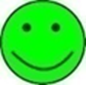 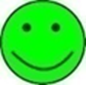 25
PROGRAMME 1: ADMINISTRATION (CONT…)
Programme Performance Indicators and Annual Performance for 2019/20
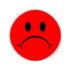 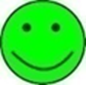 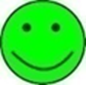 26
PROGRAMME 1: ADMINISTRATION (CONT...)
Programme Performance Indicators and Annual Performance for 2019/20
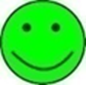 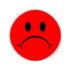 27
PROGRAMME 1: ADMINISTRATION (CONT...)
Programme Performance Indicators and Annual Performance for 2019/20
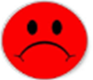 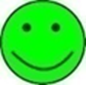 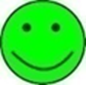 28
PROGRAMME  PERFORMANCE

PROGRAMME 2: SUPERIOR COURT SERVICES
29
OVERVIEW OF PERFORMANCE: PROGRAMME 2 – SUPERIOR COURT SERVICES
Programme 2: Superior Court Services had a total of 6 planned targets, of which 3 planned targets translating to 50% were achieved.

Performance per sub-programmes
Administration of Superior Courts achieved 50% (3 of 6) of its annual targets.
30
PROGRAMME 2 : SUPERIOR COURT SERVICES
Strategic Objectives and Annual Performance for 2019/20
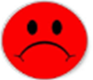 31
PROGRAMME 2 : SUPERIOR COURT SERVICES (CONT…)
Programme Performance Indicators and Annual Performance for 2019/20:
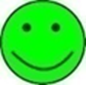 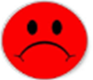 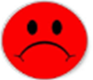 32
PROGRAMME 2 : SUPERIOR COURT SERVICES (CONT…)
Programme Performance Indicators and Annual Performance for 2019/20:
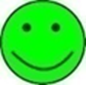 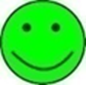 33
PROGRAMME PERFORMANCE 

PROGRAMME 3: JUDICIAL EDUCATION AND SUPPORT
34
OVERVIEW OF PERFORMANCE: PROGRAMME 3 - JUDICIAL EDUCATION AND SUPPORT
Programme 3: Judicial Education and Support  had a total of 4 planned targets, of which all planned targets translating to 100% were achieved.  

Performance per sub-programmes
South African Judicial Education Institute achieved 100% (2 of 2) of its annual targets;

Judicial Policy, Research and Support achieved 100% (1 of 1) of its annual target; and 

Judicial Services Commission achieved 100% (1 of 1) of its annual target.
35
PROGRAMME 3 - JUDICIAL EDUCATION AND SUPPORT
Strategic Objectives and Annual Performance for 2019/20
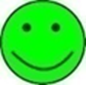 36
PROGRAMME 3: JUDICIAL EDUCATION AND SUPPORT (CONT…)
Programme Performance Indicators and Annual Performance for 2019/20:
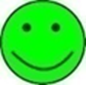 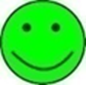 37
PROGRAMME 3: JUDICIAL EDUCATION AND SUPPORT (CONT…)
Programme Performance Indicators and Annual Performance for 2019/20:
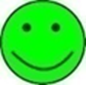 38
AGSA AUDIT COVERAGE SCOPE AND 2019/2020 OUTCOMES
AGSA focus areas for the 2019/20 OCJ Annual Audit  presented with the 2018/19 comparative audit outcomes:
39
OCJ PERFORMANCE ENVIRONMENT: AUDIT OUTCOME
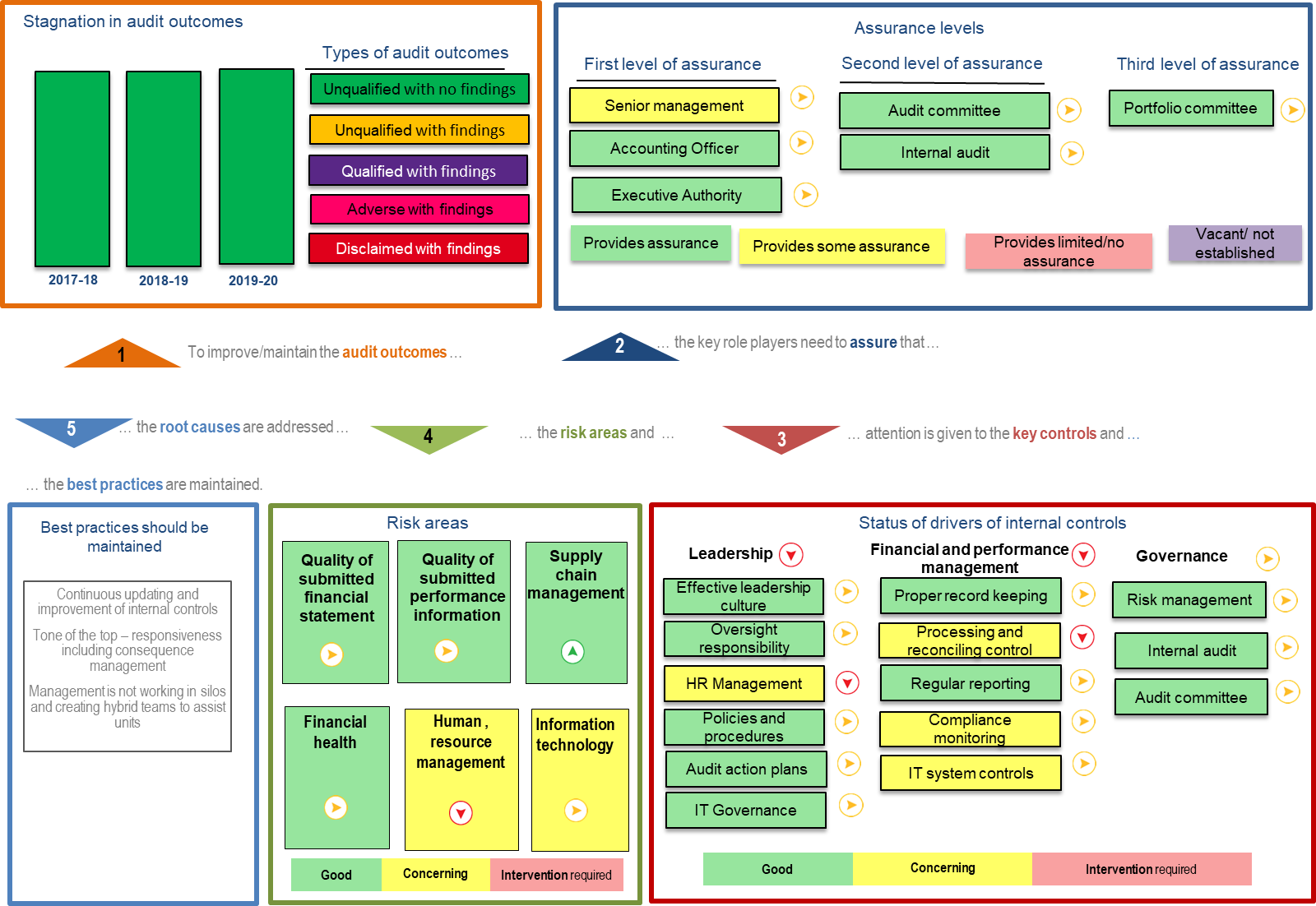 40
SUMMARY OF FINANCIAL PERFORMANCE
41
SUMMARY OF FINANCIAL PERFORMANCE (CONT…)
42
SUMMARY OF FINANCIAL PERFORMANCE (CONT…)
The underspending on Programme 1 relates to:
Compensation of employees due to higher than normal rate of attrition; and
Saving on goods and services due to lower than projected exchange rate in payment of the Microsoft licenses which was paid in USD.

The underspending on Programme 2 relates to:
Compensation of employees due to higher than normal rate of attrition;
Saving on goods and services due to the implementation of the unified communication system (voice over internet protocols) which is more cost effective option than the Telkom landline system; and
Saving on capital expenditure due to delayed delivery of ICT hardware because of the closing of international manufacturing plants as a result of the COVID-19 pandemic.

The underspending on Programme 3 relates to:
Compensation of employees due to higher than normal rate of attrition;
Saving on goods and services due to the cancellation of JSC sitting as a result of the COVID-19 pandemic; and
Capital expenditure due to inability to upgrade the telecommunication system in the SAJEI boardroom as a result of expired SITA traversal contracts.
43
SUMMARY OF FINANCIAL PERFORMANCE (CONT…)
The underspending on Judges’ salaries relates to:
Compensation of employees due to a zero per cent increase on the salary adjustment for the Judiciary, whilst an increase was projected for the financial year; and
Saving on transfers and subsidies due to a smaller than projected number of Judges who opted for the payout of long service gratuities.
44
CONCLUSION
The OCJ would like to thank Portfolio Committee for their continued oversight in ensuring that the Department continues to execute its mandate effectively.
45
46